Objetivos generales:
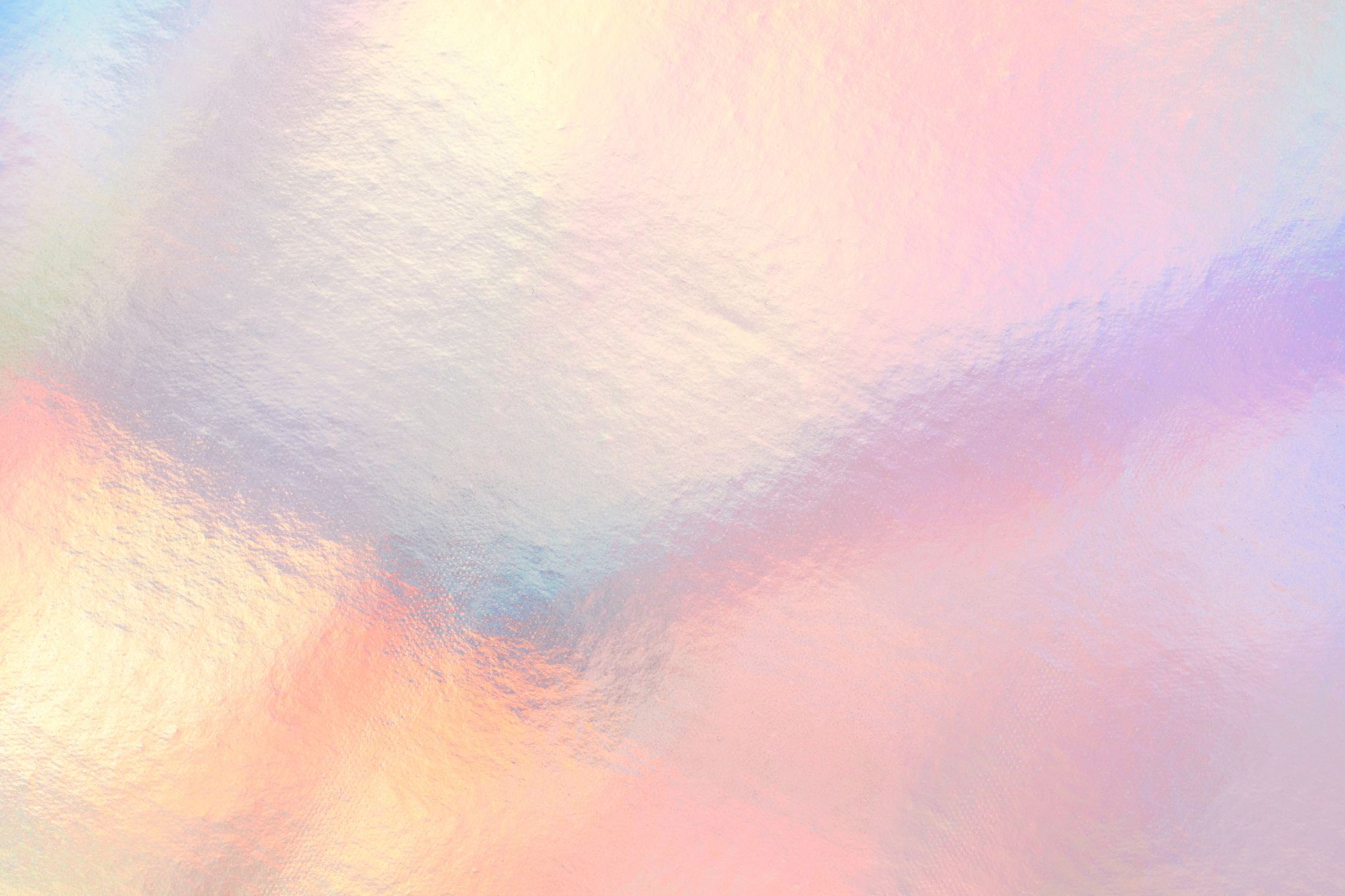 Descubrir los nexos entre los mitos ngäbes -que se reproducen en “La noche de las aves” y en Una sola huella- y los discursos estéticos del cine, la pintura, la música y la danza. 

Examinar las relaciones dialógicas entre la mitología ngäbe y la narrativa contemporánea, considerando la agresión y el menosprecio que padecen los más débiles, en el discurso narrativo de “La noche de las aves” y de Una sola huella.
Objetivos  específicos:
Caracterizar los mitos ngäbes de los que se apropia la literatura contemporánea en el cuento “La noche de las aves” y en la novela Una sola huella.

Estudiar, desde una perspectiva comparatista, el ‘Mito del colibrí’ en “La noche de las aves” y la ceremonia ritual que involucra los mitos ‘el dios Trueno’ y ‘el origen de la Danza y del Canto’ en Una sola huella.

Explorar los vínculos intertextuales existentes entre “La noche de las aves” y Una sola huella relacionados con los temas musicales “Anacaona” y “Una sola huella”, canto en bugle del grupo Jirondai.
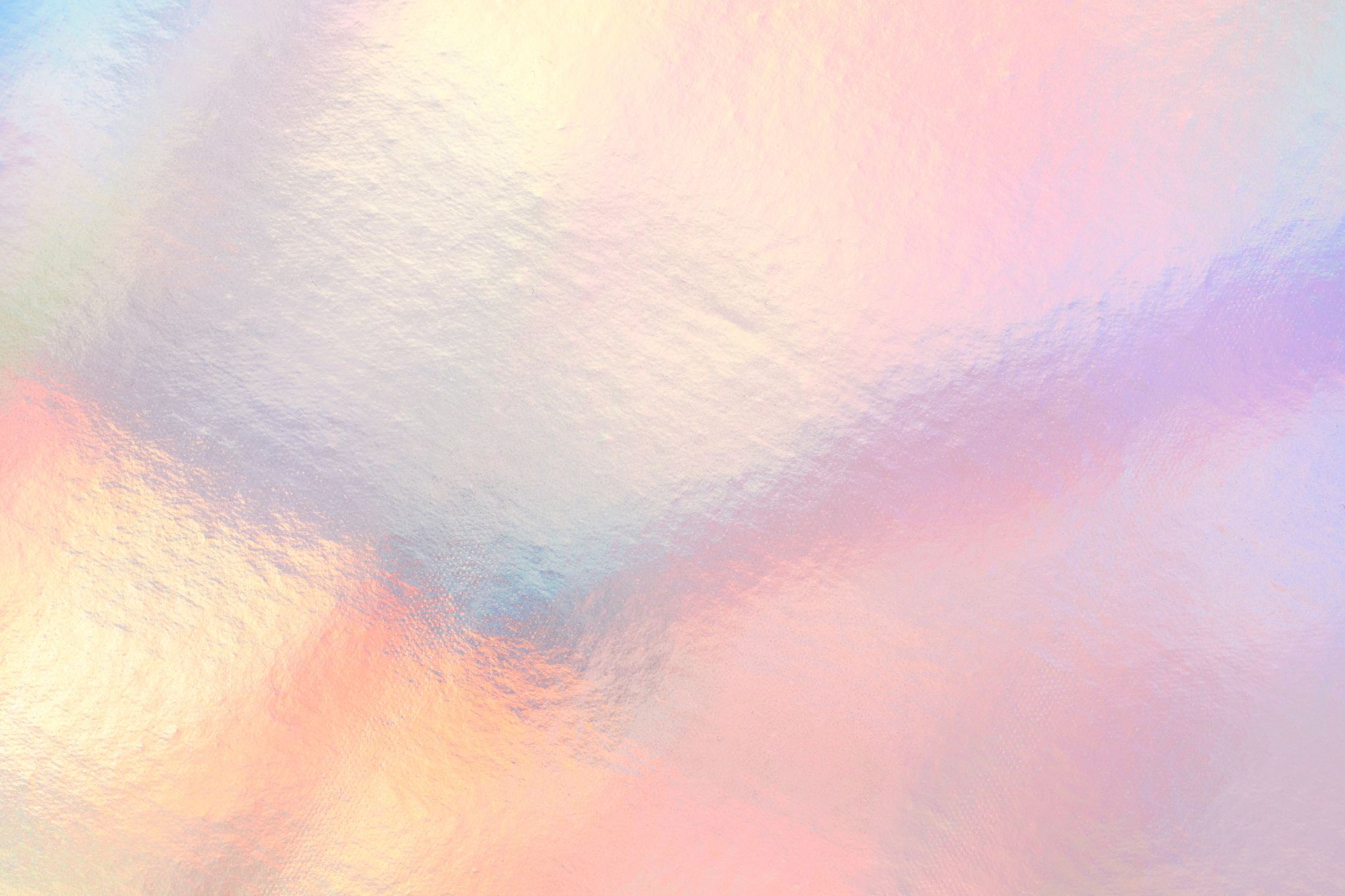 Objetivos  específicos:
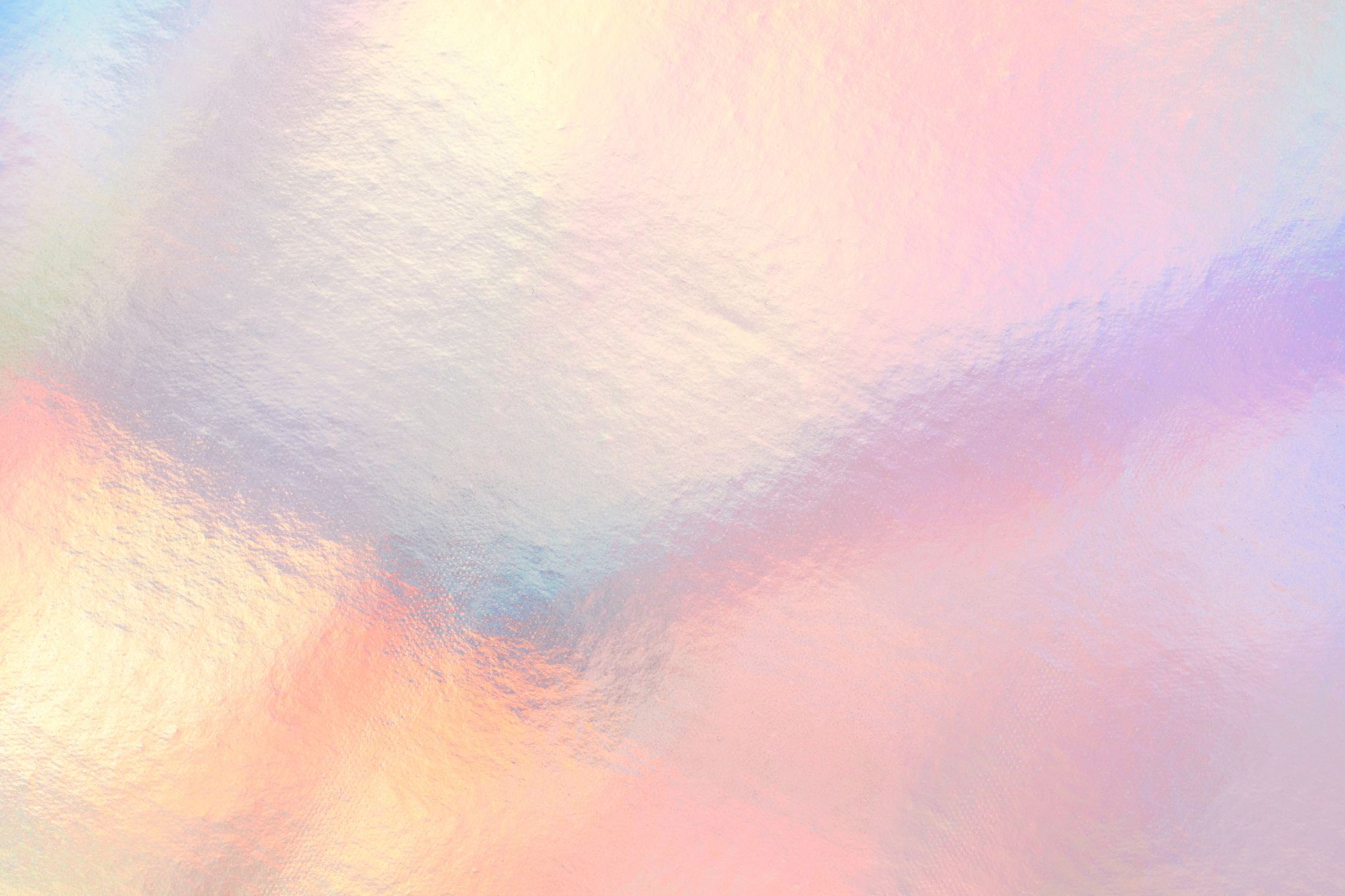 Comparar el mito del dios Trueno de la etnia ngäbe con el dios Thor de la mitología nórdica en la película Viking Quest de Tódor Chapcanov.  

Analizar las conexiones entre la descripción del mito del colibrí, reproducido en “La noche de las aves” y la pintura “Los comedores” de Lucía Vidales Lojero.

Visibilizar las tensiones sociales problematizadas en el discurso narrativo de “La noche de las” y de Una sola huella.